YOUR ECOVIS TEAM
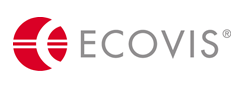 César Vargas Macedo – Mexico: Audit Staff

César is a public accountant, he has over 5 years of relevant experience, regarding analysis and auditing of financial statements, it´s presentation according to the IFRS (International Financial Reporting Standards), reviewing interim and annual statements (including expenses, payroll, stock and taxes accounts), accurate filling of tax assurance (SIPRED); and reviewing, and development of internal control measures.
 
He holds a bachelor degree, as a Public Accountant from the Tecnológico de Estudios Superiores de Ecatepec.
 
Languages: Spanish and English
Telephone: +(52) 5526141690, ext. 113
E-mail: cesar.vargas@ecovis.mx 
www.ecovis.com/mexico
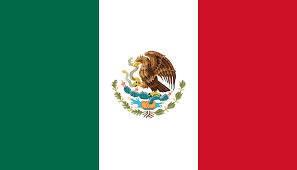 1
www.ecovis.com
YOUR ECOVIS TEAM
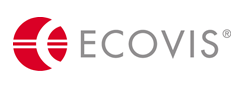 César Vargas Macedo – Mexico: Audit Staff

César tiene 5 años de experiencia relevante. Tiene experiencia en el análisis y auditoria de estados financieros, su presentación de acuerdo a las Normas Internacionales de Información Financiera, establecimiento de procedimientos intermedios y finales de revisión de cuentas de balance y resultados, llenado de dictámenes fiscales (SIPRED), y revisión y desarrollo de medidas de control interno.

Estudió la carrera de Contador Público en el Tecnológico de Estudios Superiores de Ecatepec.

Idiomas: Español e Inglés
Teléfono: +(52) 5526141690, ext. 113
E-mail: cesar.vargas@ecovis.mx 
www.ecovis.com/mexico
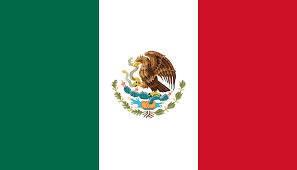 2
www.ecovis.com